Economia de eletricidade de pelo menos 15%
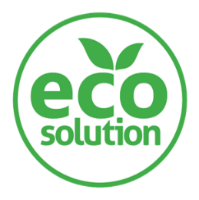 Lâmpadas Eco nas Séries 2
DESCRIÇÃO
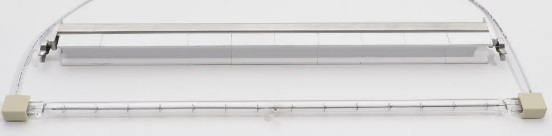 Valor: Otimização de custos, Sustentabilidade
Equipamento: Sopradoras Séries 2 exceto versão calor configurado
Catálogo código: 962